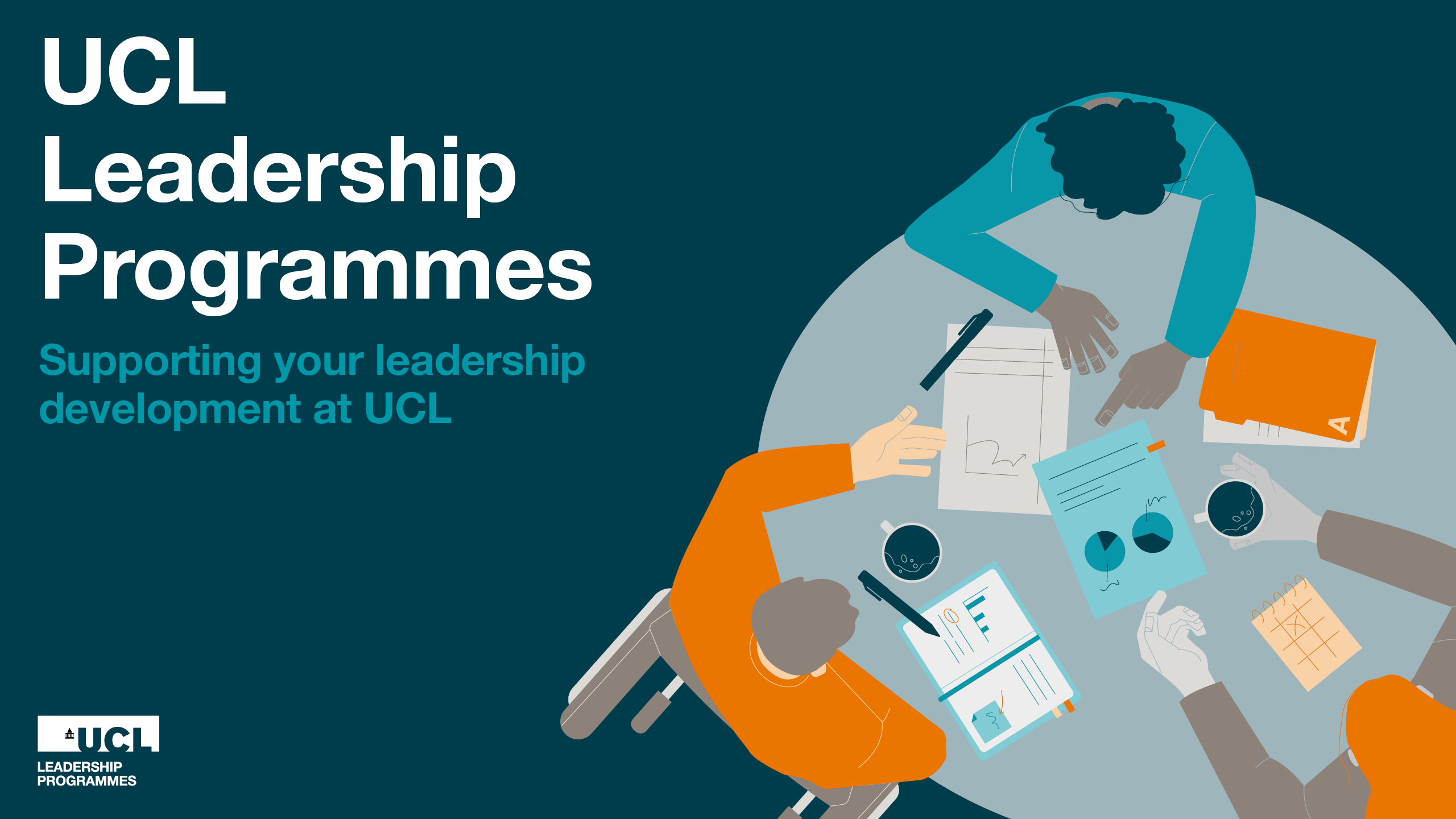 UCL Leadership ProgrammesSupporting your leadership development at UCL
University Leaders Programme(Previously Future Leaders Programme)
Enhances personal and organisational leadership capability through improved self-awareness and adopting effective strategies to drive higher performance from diverse teams and deliver successful organisational change.
* Please see webpage for full details and dates
Strategic LeadersProgramme

Prepares academic and professional services leaders to advance by developing their ability to manage an increasingly complex and varied workload, build high-performing teams, develop strategy and lead change.
* Please see webpage for full details and dates
Advancing LeadersProgramme

Prepares academic and professional services leaders to advance by developing their ability to think and act strategically, build personal influence and networks and lead teams and projects.
* Please see webpage for full details and dates
Positive action programmes
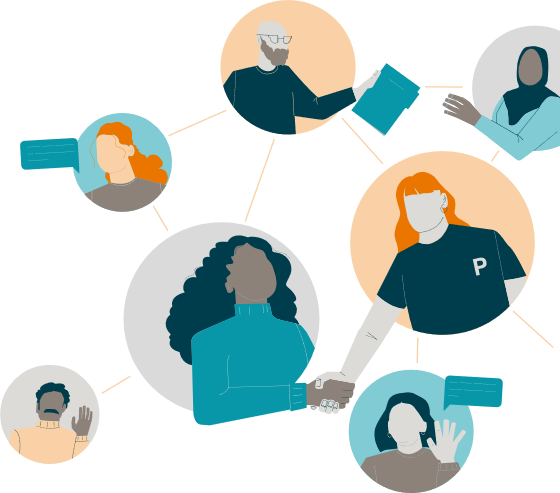 Emerging Leaders

Provides leadership development for high potential colleagues from black, Asian and marginalised ethnic communities who may not yet be leaders of people. It supports a deeper understanding of leadership skills and knowledge, with a particular focus on being a leader from a BAME background and dealing with personal and structural barriers.
* Please see webpage for full details and dates
Senior Women in Leadership

Provides senior female identifying staff, (including trans women and non-binary people comfortable in a female-centred community) with the opportunity to reflect on their leadership profile and plan how to grow their skills and develop their impact as senior leaders in UCL.
* Please see webpage for full details and dates
Women in Leadership

Provides female identifying staff (including trans women and non-binary people comfortable in a female-centred community) with an understanding of their own leadership capabilities, with particular focus on what it means to be a female leader, and insights into how to enhance their potential.
* Please see webpage for full details and dates
Leadership programmes for academic / research staff
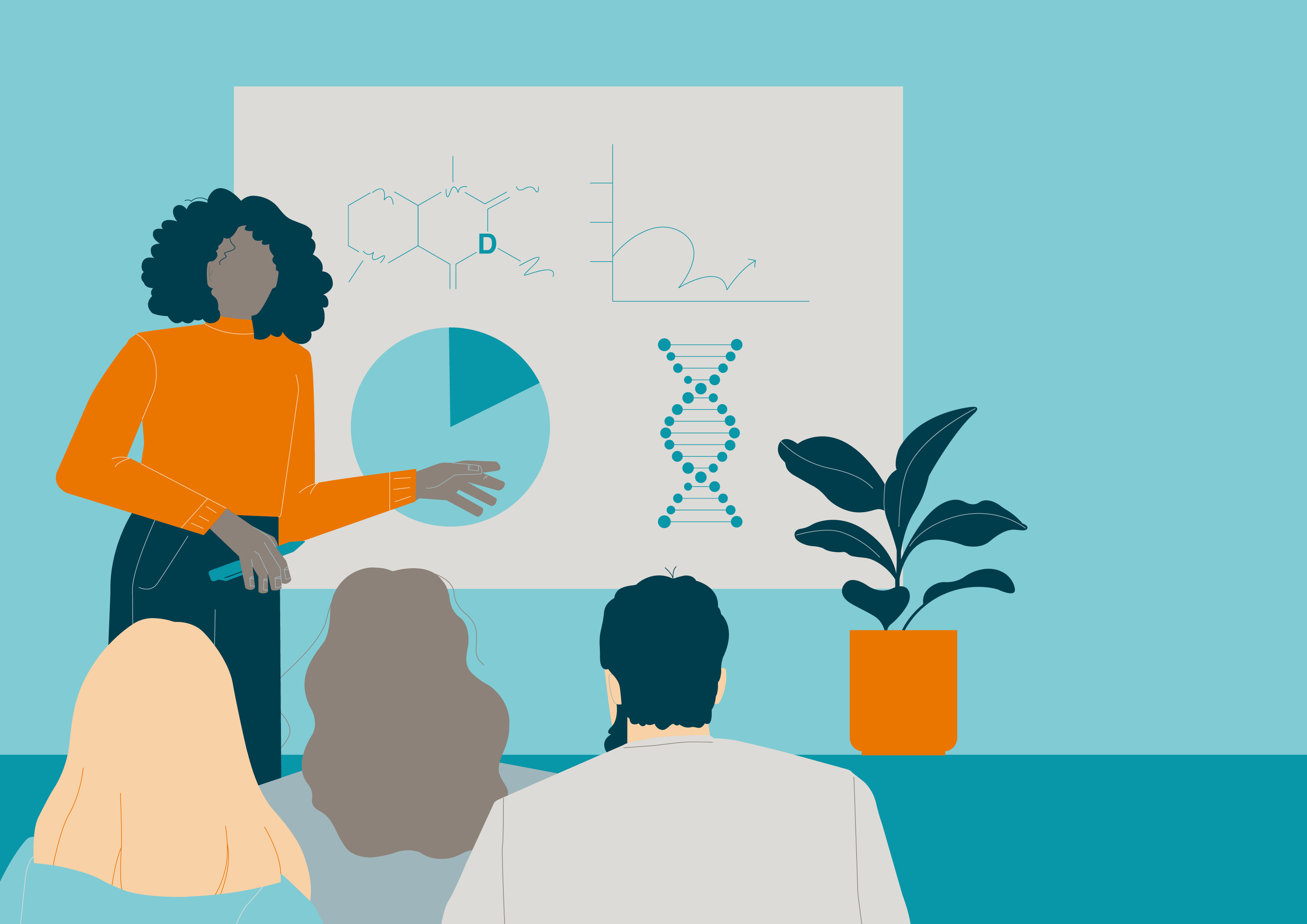 AdvancingPrincipal Investigator Programme (previously Research Team Leaders)

Equips early-stage Principal Investigators with the skills and tools to lead a research team whilst developing a research career. A key feature of this leadership programme is its focus on developing the ability to lead in challenging times and periods of change in the research landscape. The programme offers participants a unique opportunity to have a hands-on experience of leading a team of researchers through group exercises.
* Please see webpage for full details and dates
Experienced Principal Investigators Programme 

Helps senior researchers reflect on their leadership skills and amplify their strategic planning in their contexts and situations, and on creating conditions to enable them to become an effective research leader.Essential part of the programme is a series of five concise (20-min) coaching sessions.
* Please see webpage for full details and dates
Leadership in Action for Early Career Researchers

Prepares early career researchers for various leadership and team roles within the context of HE.Participants learn the foundations of leadership (and their leadership style) through practical, hands-on tasks designed for researchers.
* Please note Cohort 1 is a closed cohort (not open for nominations)..